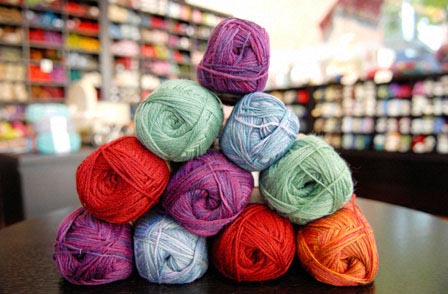 Вязание на спицах
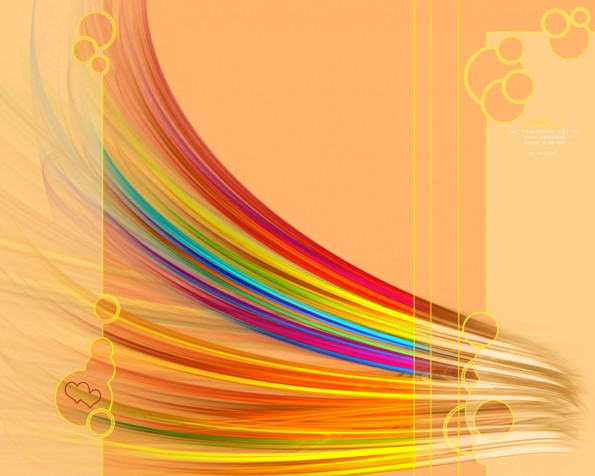 Цель урока
Познакомиться с первоначальными способами вязания на спицах
Задачи
Познакомиться с историей возникновения вязания
Научить элементам и навыкам вязания на спицах
Воспитывать аккуратность, внимательность
Развивать познавательные процессы, речь, эстетический вкус, мелкую моторику рук
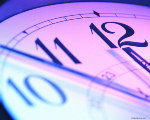 ИСТОРИЯ ВЯЗАНИЯ НА СПИЦАХ
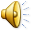 Египет  15 век до н.эры
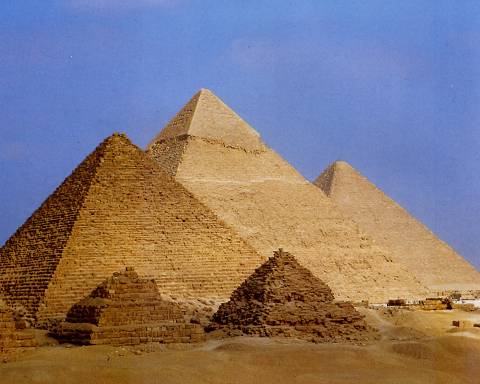 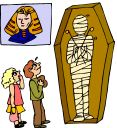 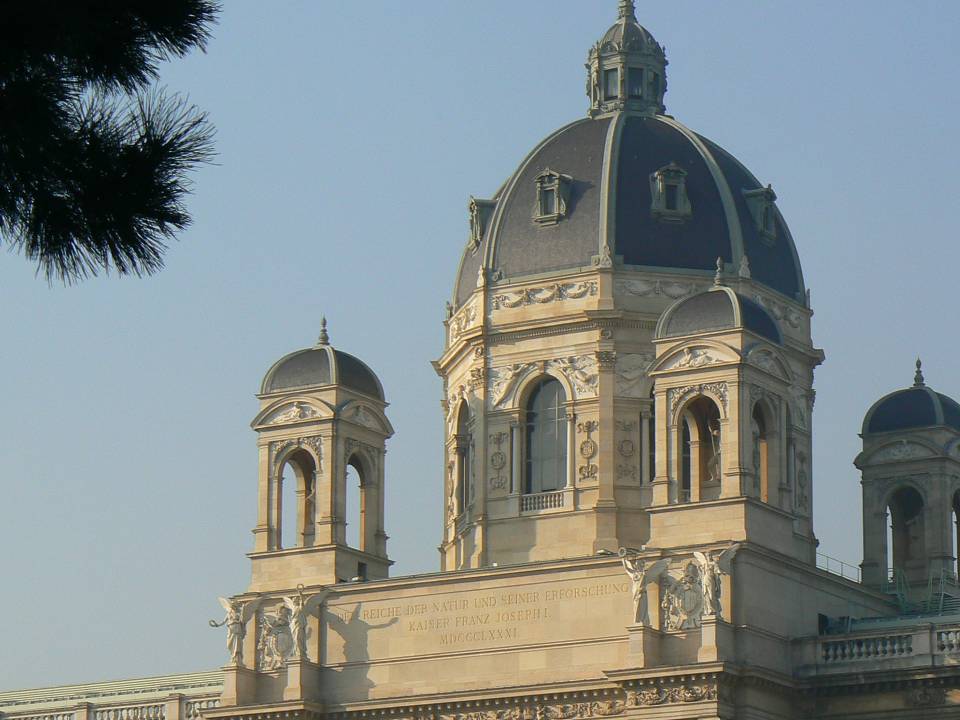 Франция
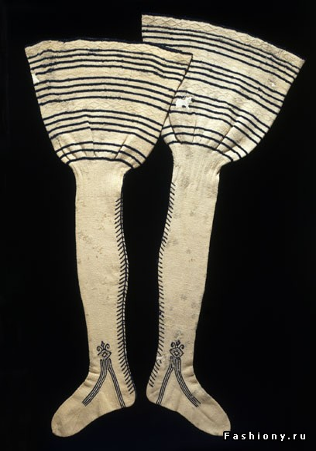 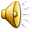 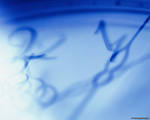 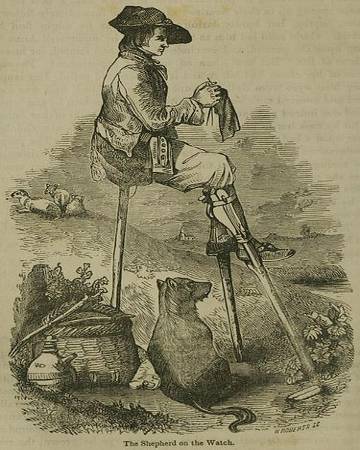 1855 г. Пастух вяжет, выпасая овец
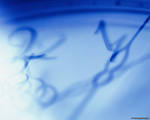 Испания
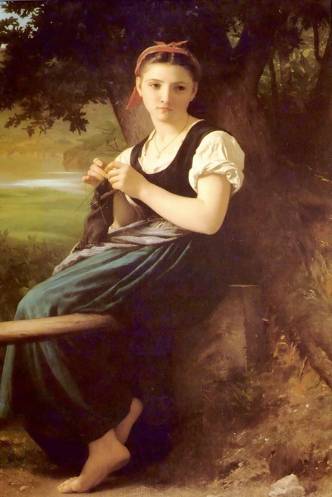 Англия 1589 г
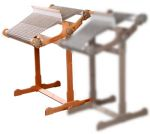 Первый вязальный станок
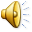 Китай
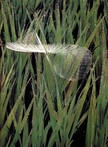 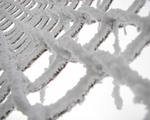 паутинный шелк
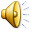 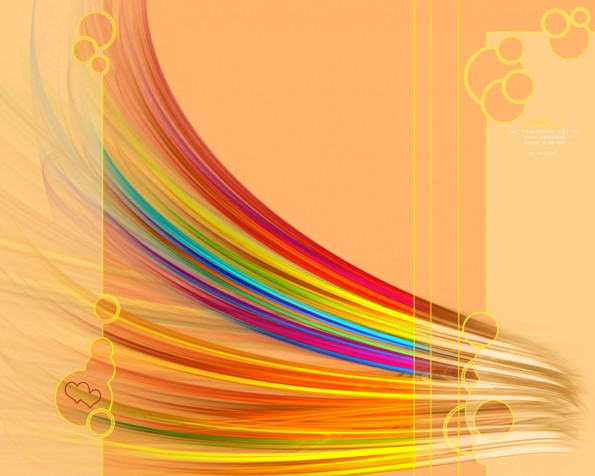 В России с давних времен крестьянки вязали чулки, носки и варежки из овечьей шерсти. 
В городе Арзамасе Нижегородской губернии с конца XIX до начала XX в. было распространено вязание сапожек, украшенных цветочными мотивами. 
Совершенно уникальным является ручное узорчатое вязание в знаменитом промысле оренбургских пуховых платков, возникшем в XVIII в. (плотные, пушистые из серого пуха и тонкие, ажурные - из белого). 
Такой платок размером 2 х 2 м весит всего 70 г.
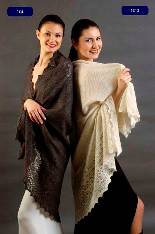 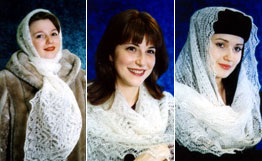 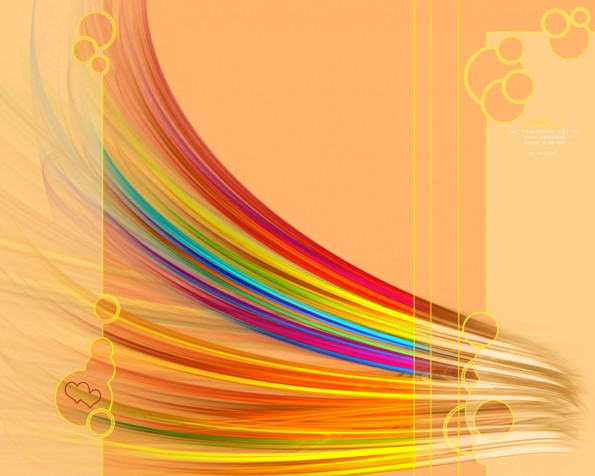 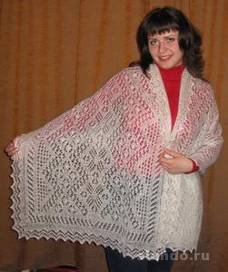 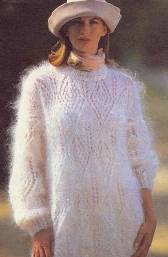 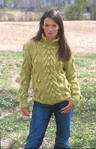 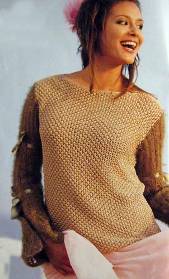 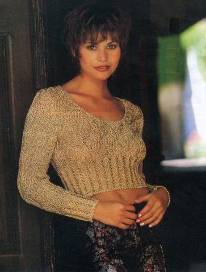 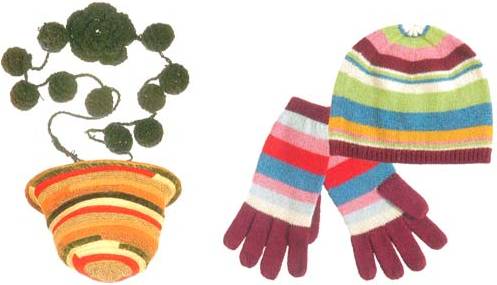 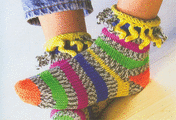 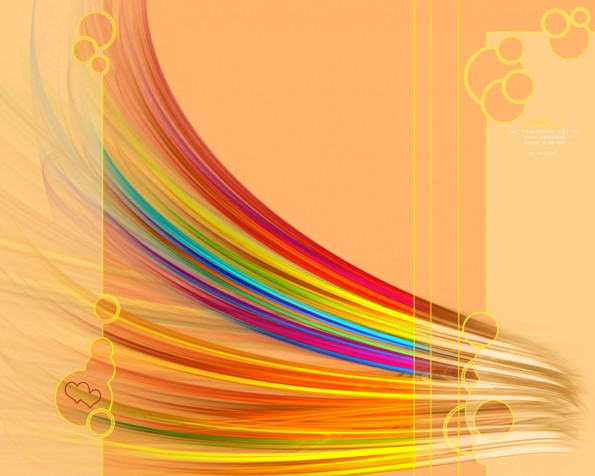 Правила безопасной работы при вязании на спицах
Рабочее место должно быть хорошо освещено
Сидеть надо прямо, касаясь корпусом спинки стула
Концы спиц должны быть безопасными, иметь ограничения
По окончании работы все инструменты убирать в рабочую коробку
Спицы переносить в защитном футляре
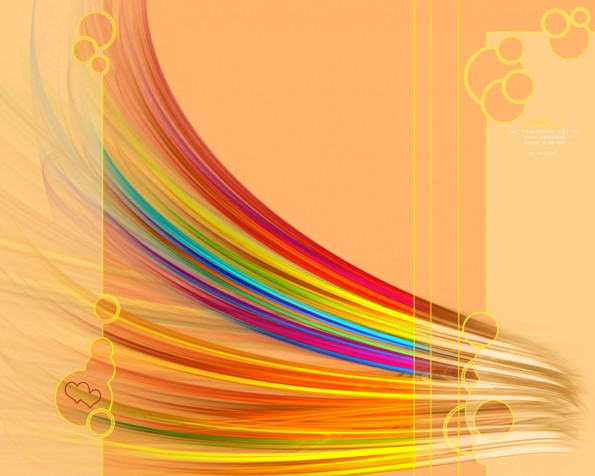 ПРАВИЛО 1
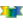 Первая петля ряда всегда снимается на правую спицу не провязанной.
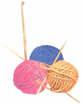 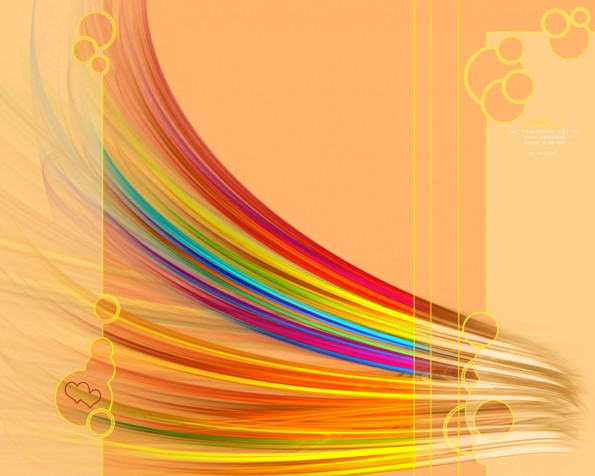 ПРАВИЛО 2
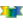 ЛИЦЕВАЯ петля провязывается
 за заднюю стенку

ИЗНАНОЧНАЯ петля провязывается 
за переднюю стенку
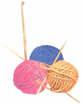 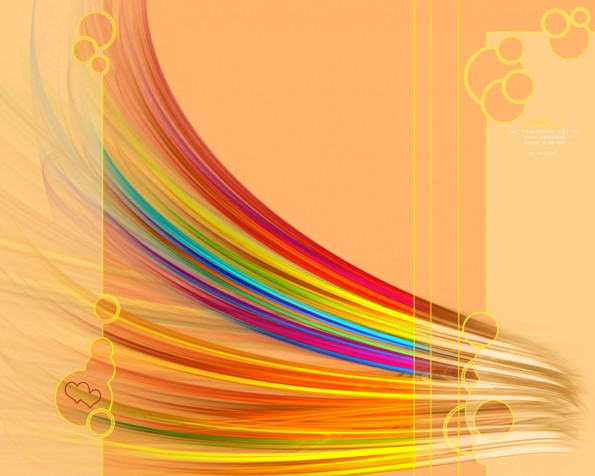 ПРАВИЛО 3
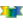 Последняя петля ряда 
  провязывается изнаночной.
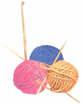 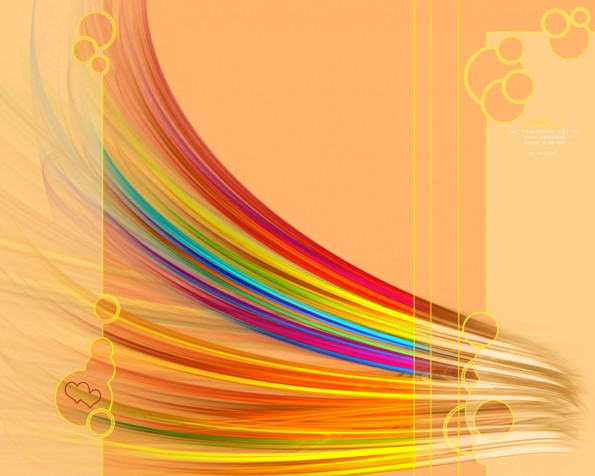 Непременным условием красивой вязки является правильный подбор
 спиц и нити. 
ТОЛЩИНА СПИЦЫ ДОЛЖНА БЫТЬ ВДВОЕ БОЛЬШЕ ТОЛЩИНЫ НИТИ.
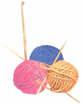 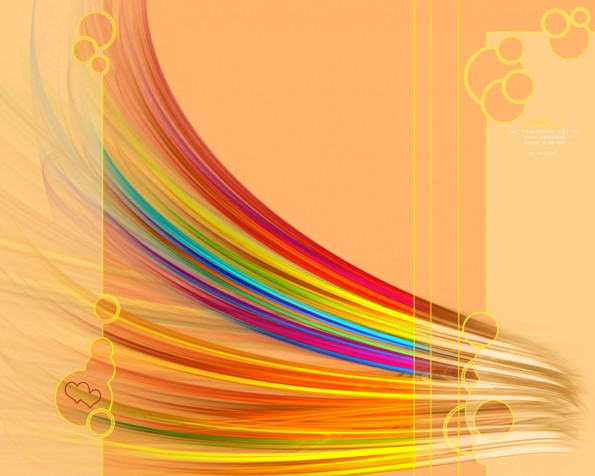 Ответы теста
Б) Помпея
А) XII
В) 12
А) 1589
В) Китай
Б) Арзамас
В) Оренбургский
Б) 70 грамм
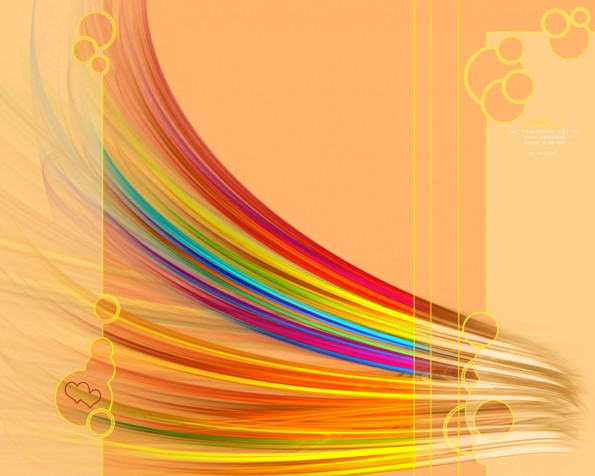 ПОЛОЖЕНИЕ РУК ПРИ ВЯЗАНИИ
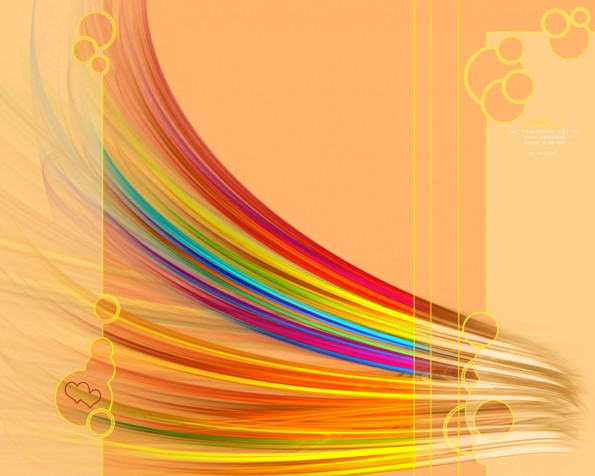 НАБОР ПЕТЕЛЬ
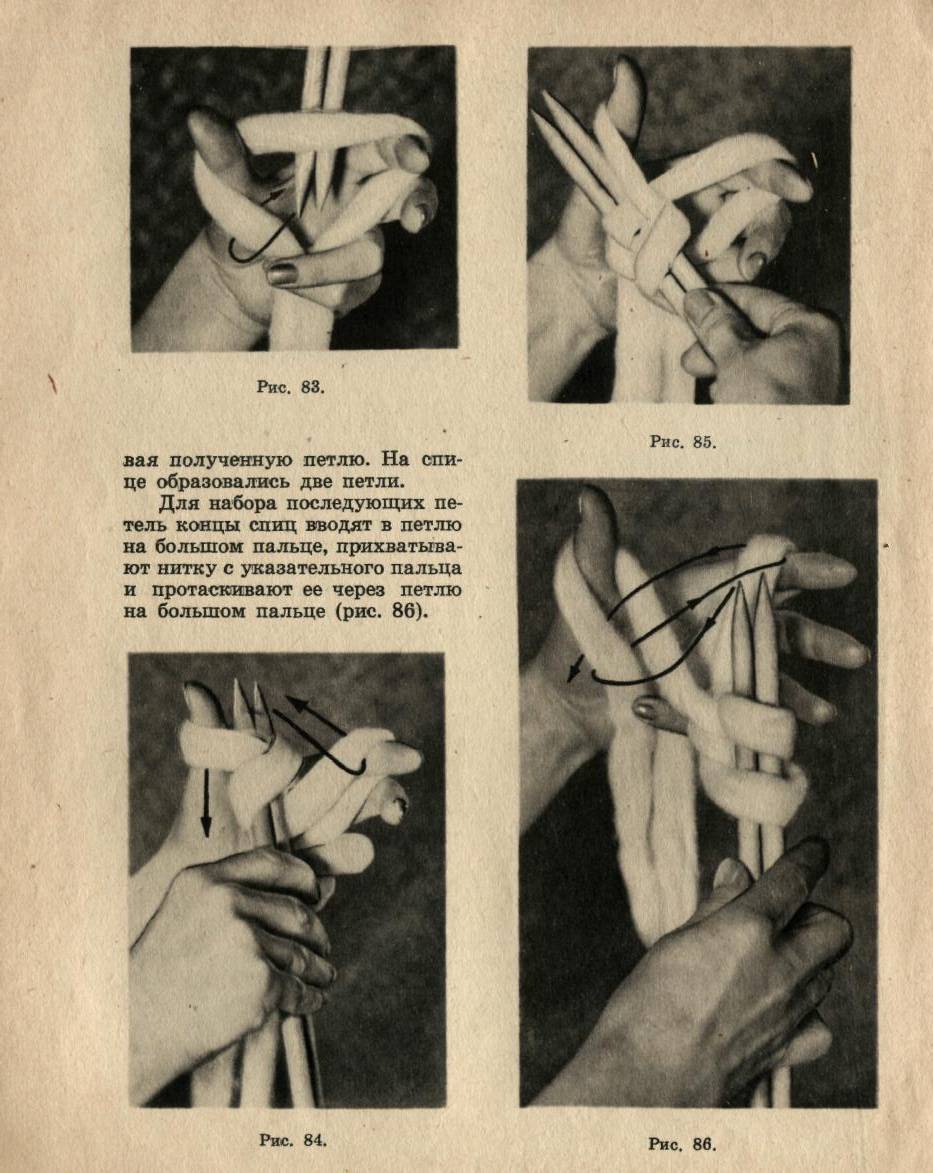 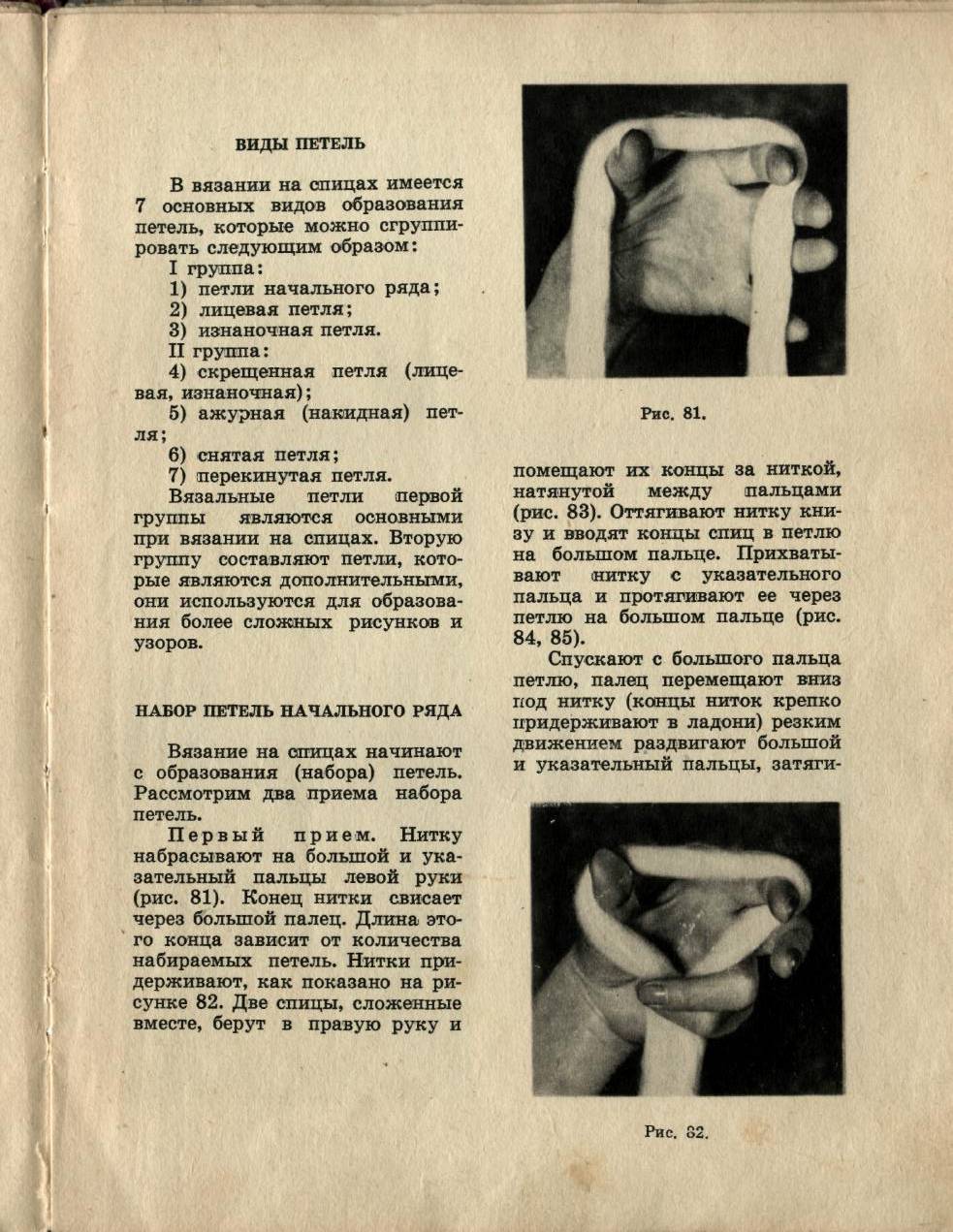 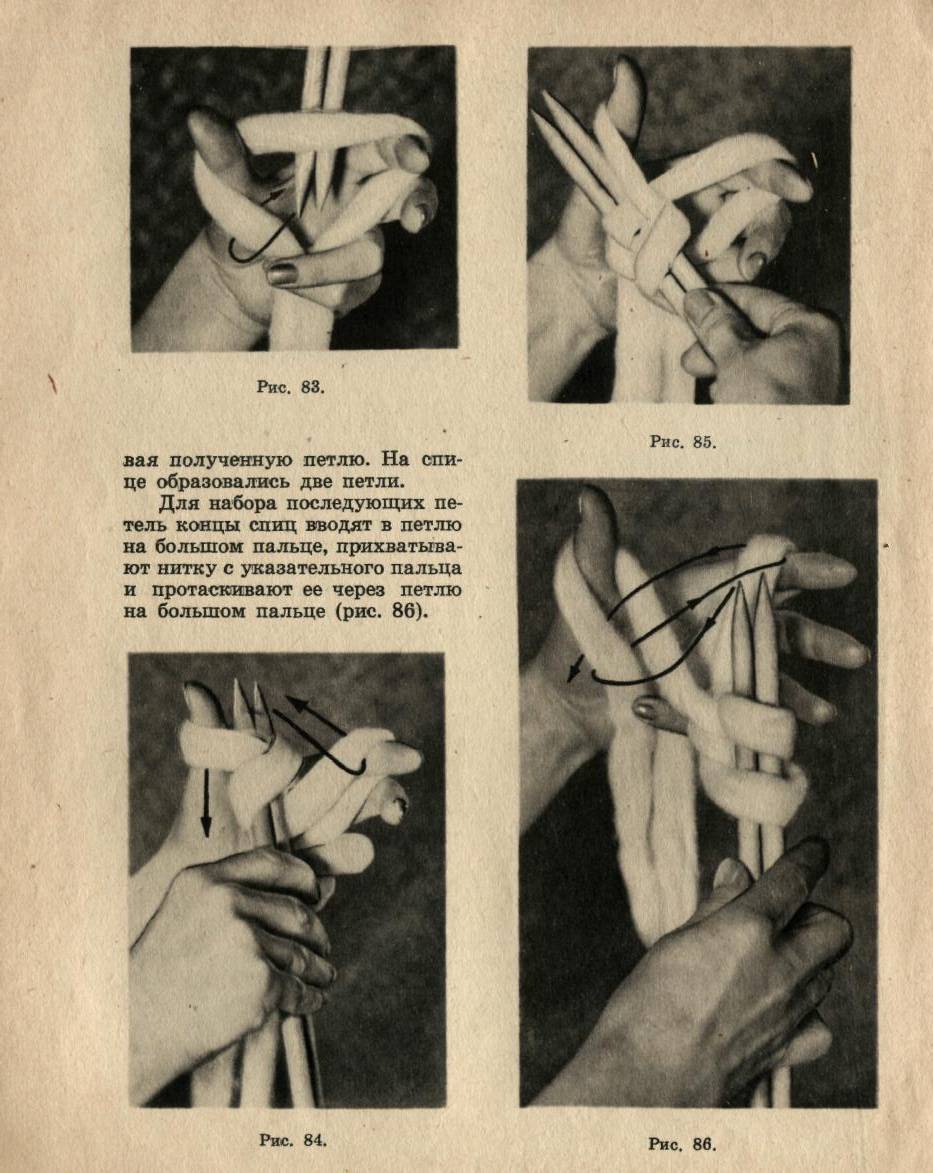 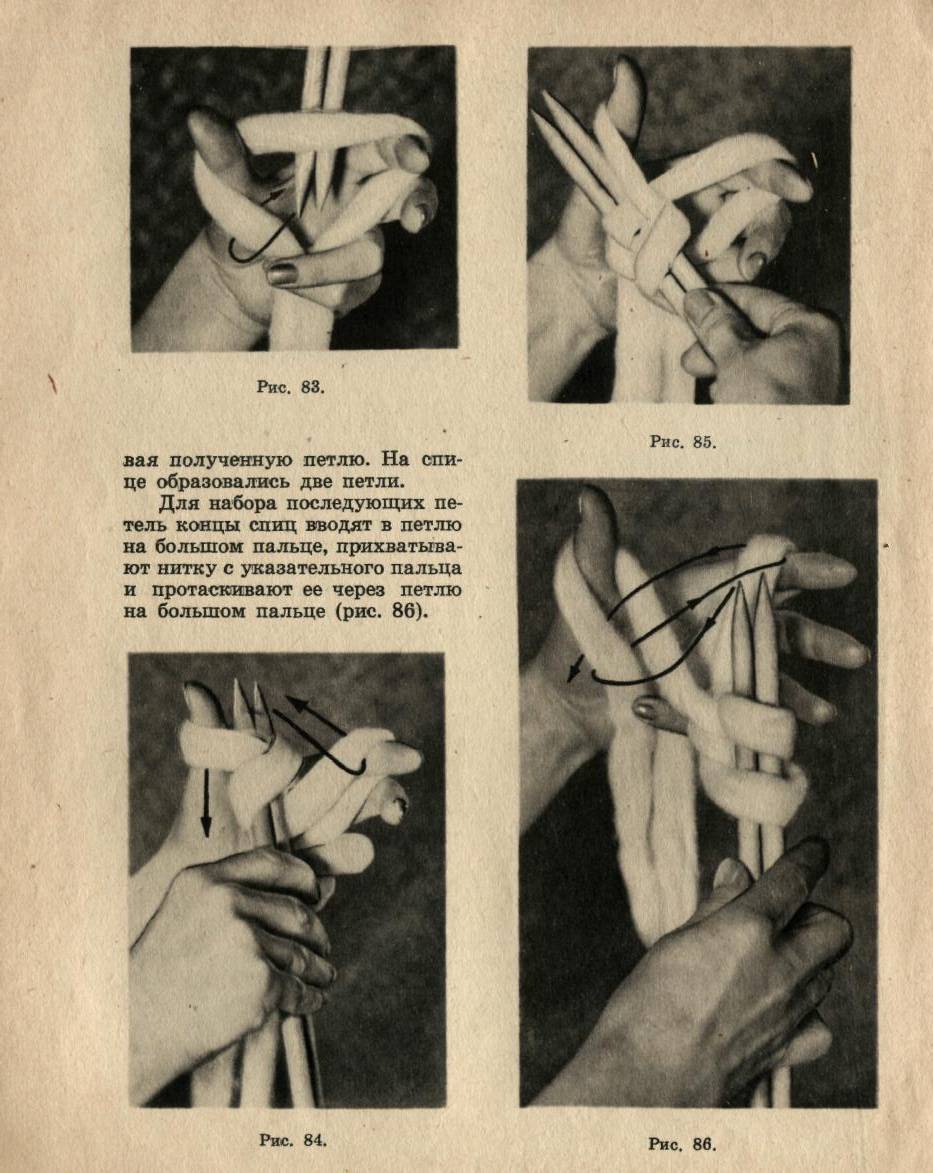 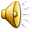 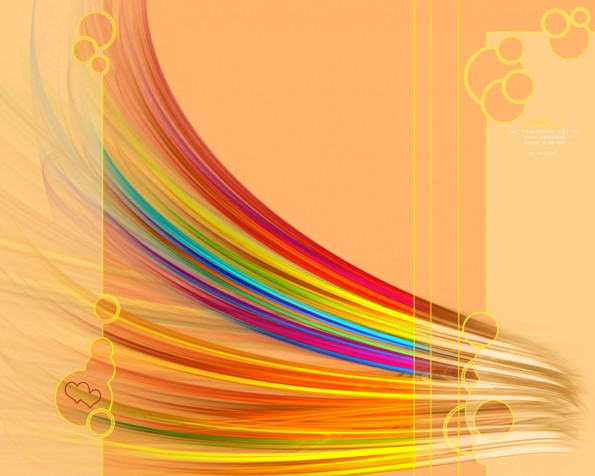 Набор петель
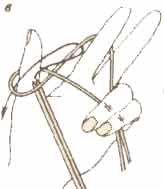 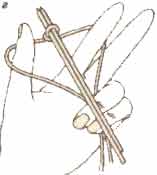 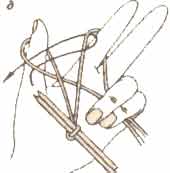 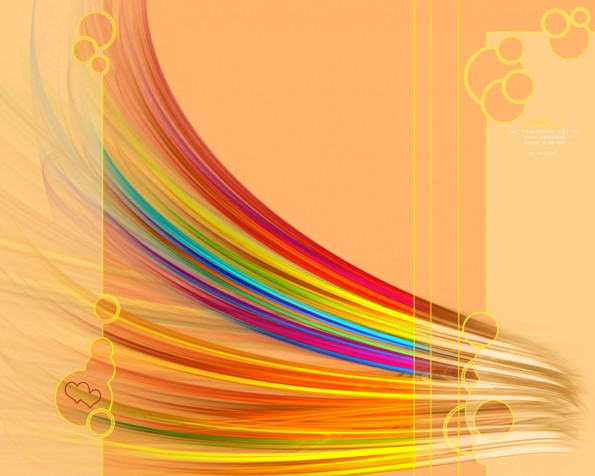 НАБОР ПЕТЕЛЬ
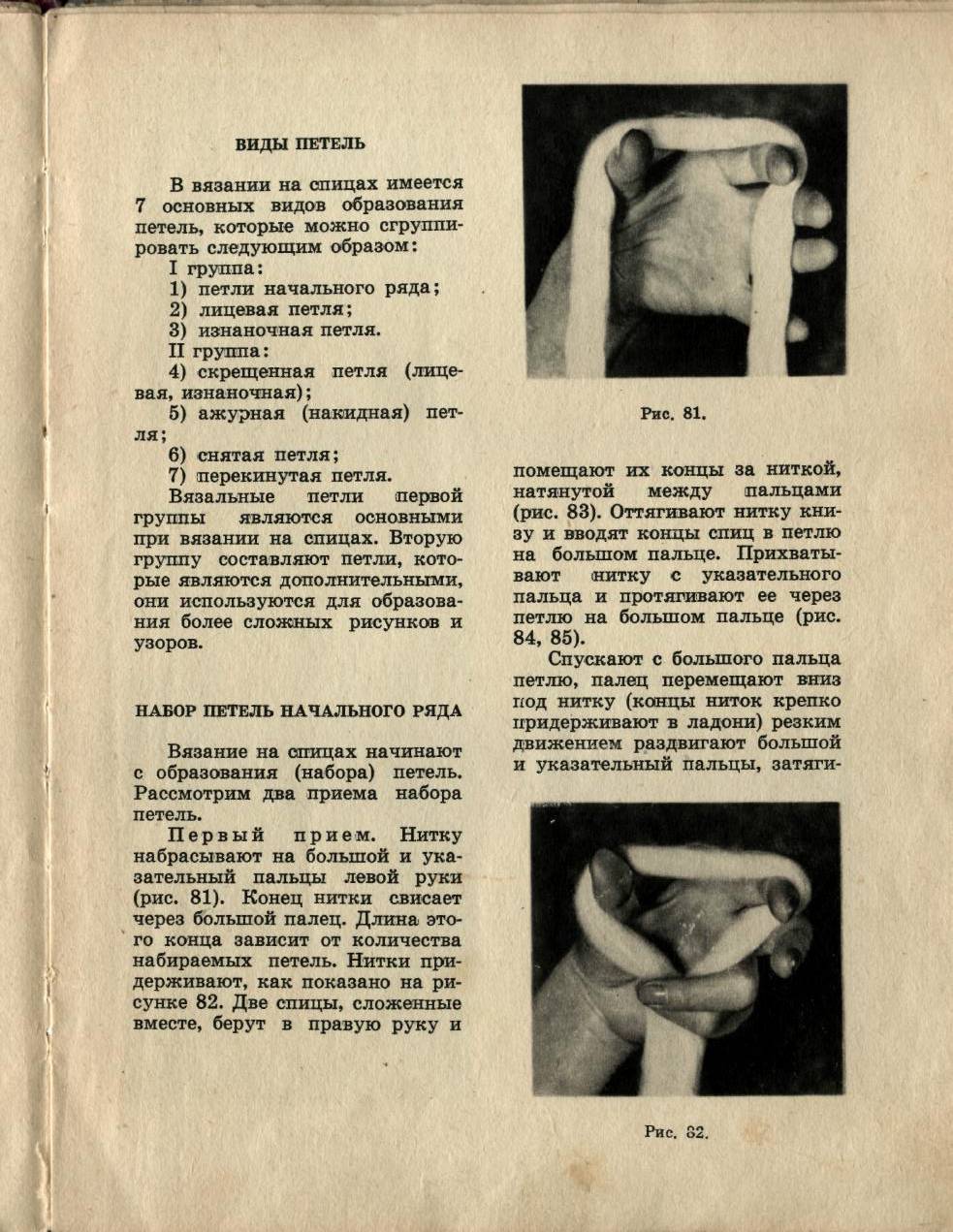 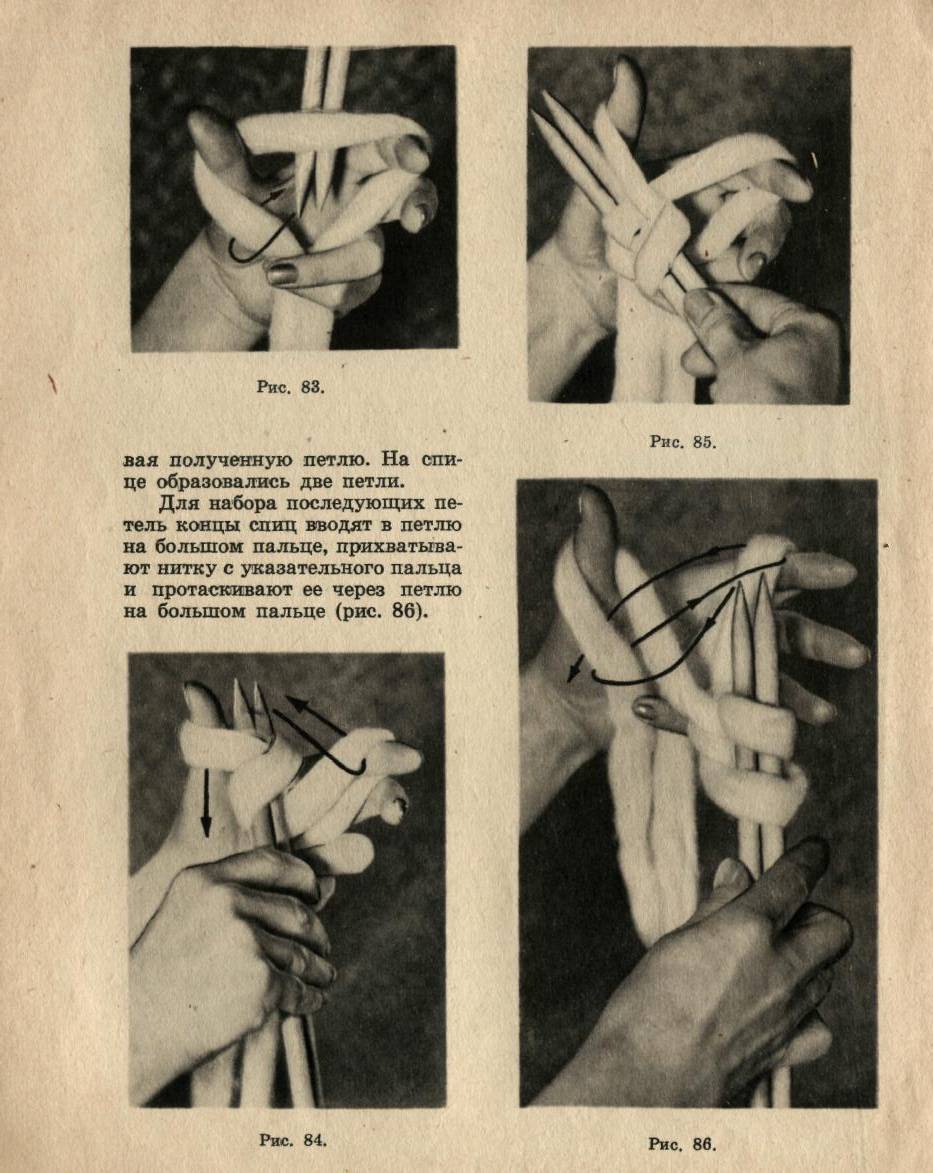 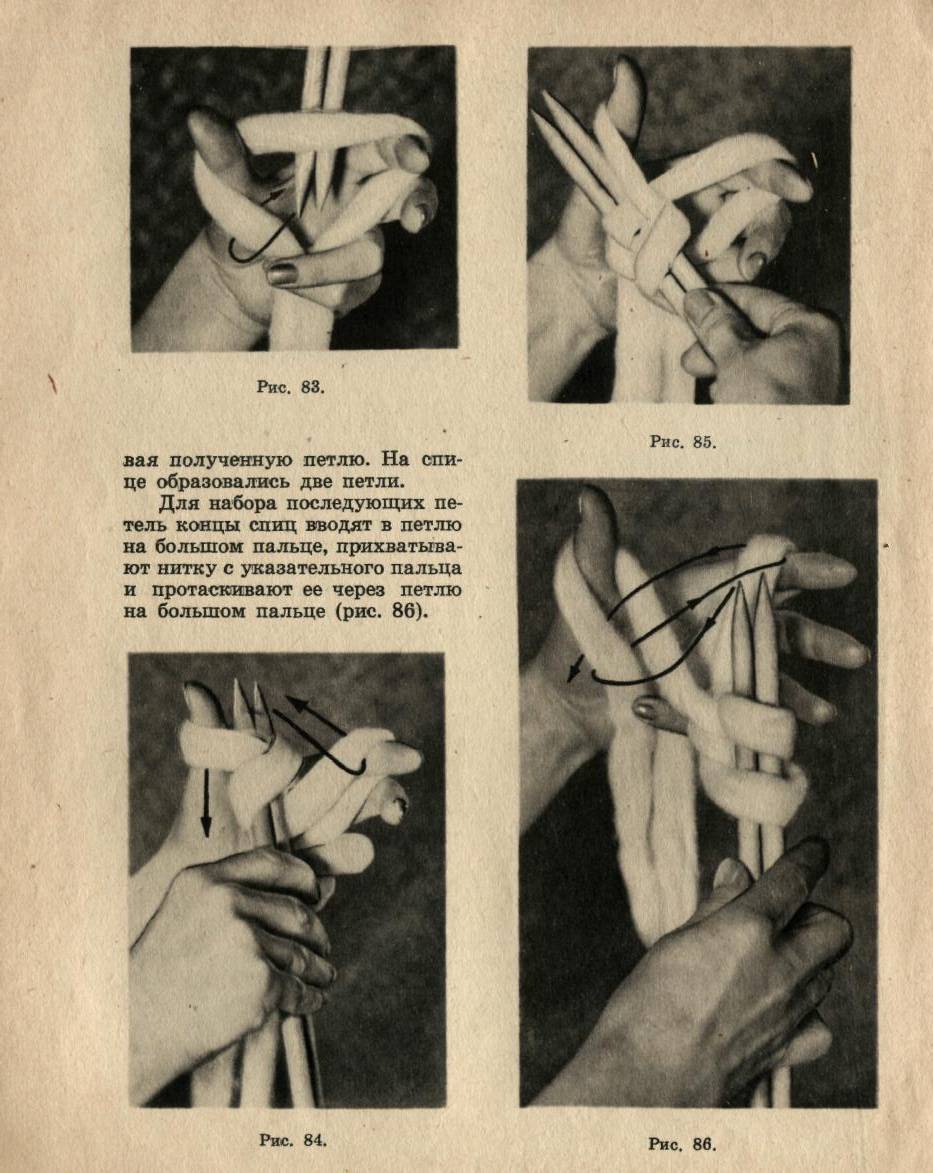 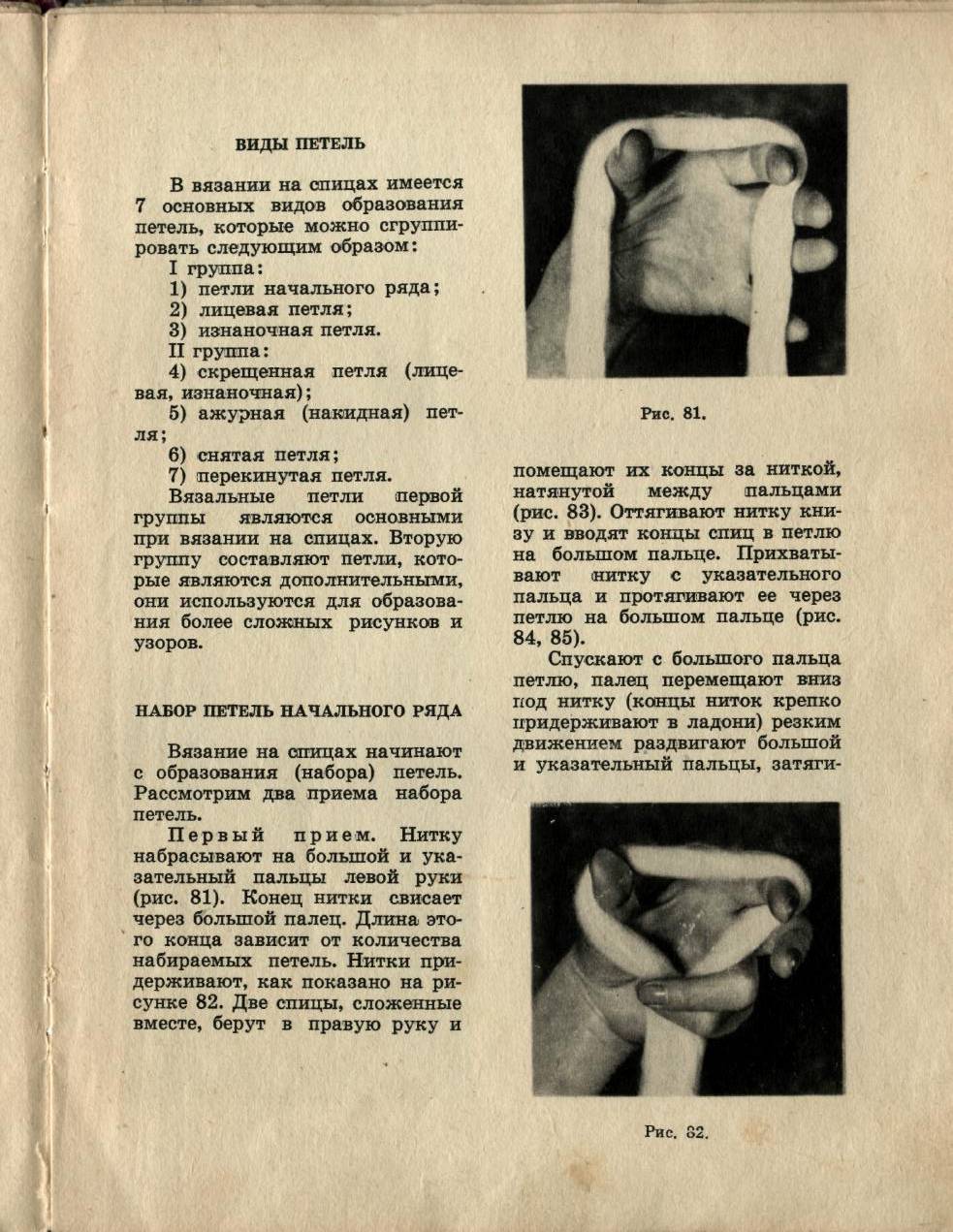 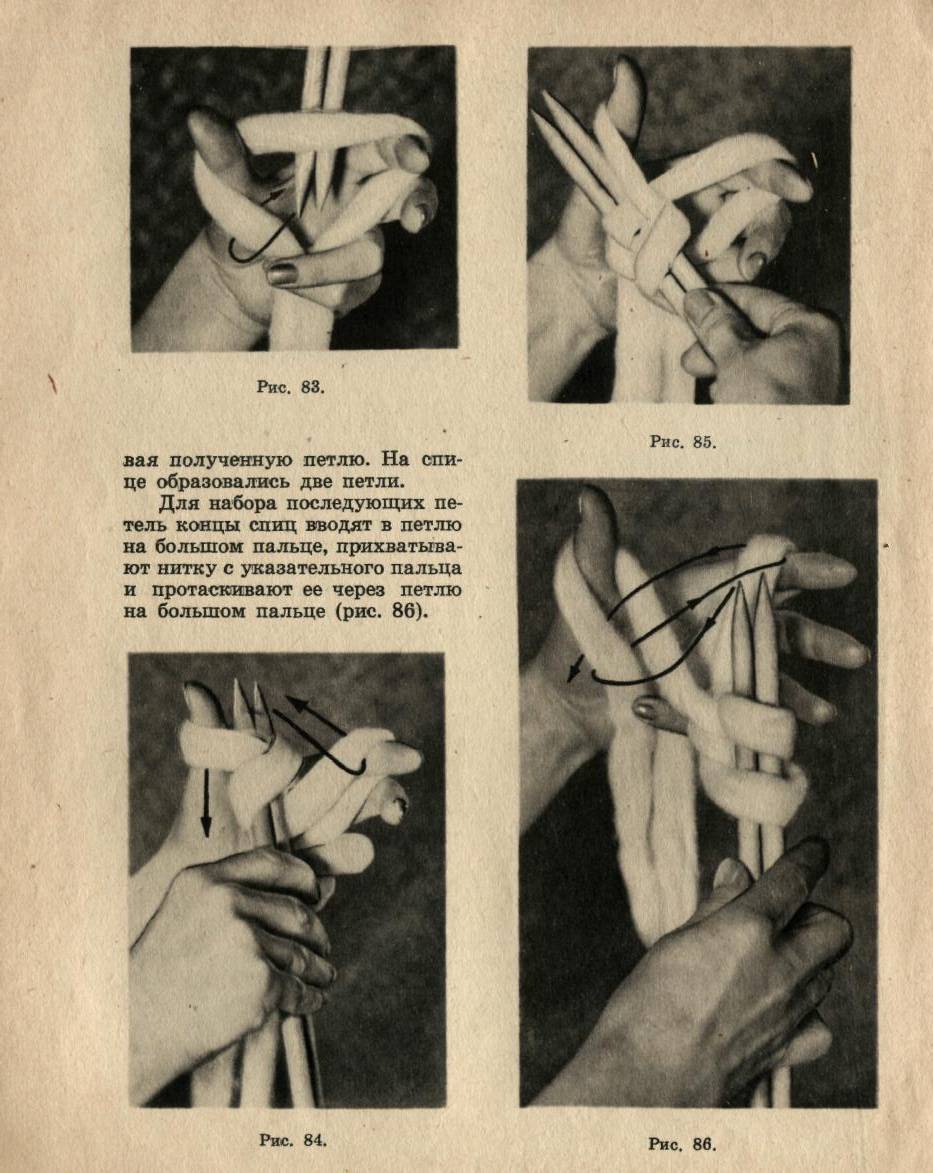 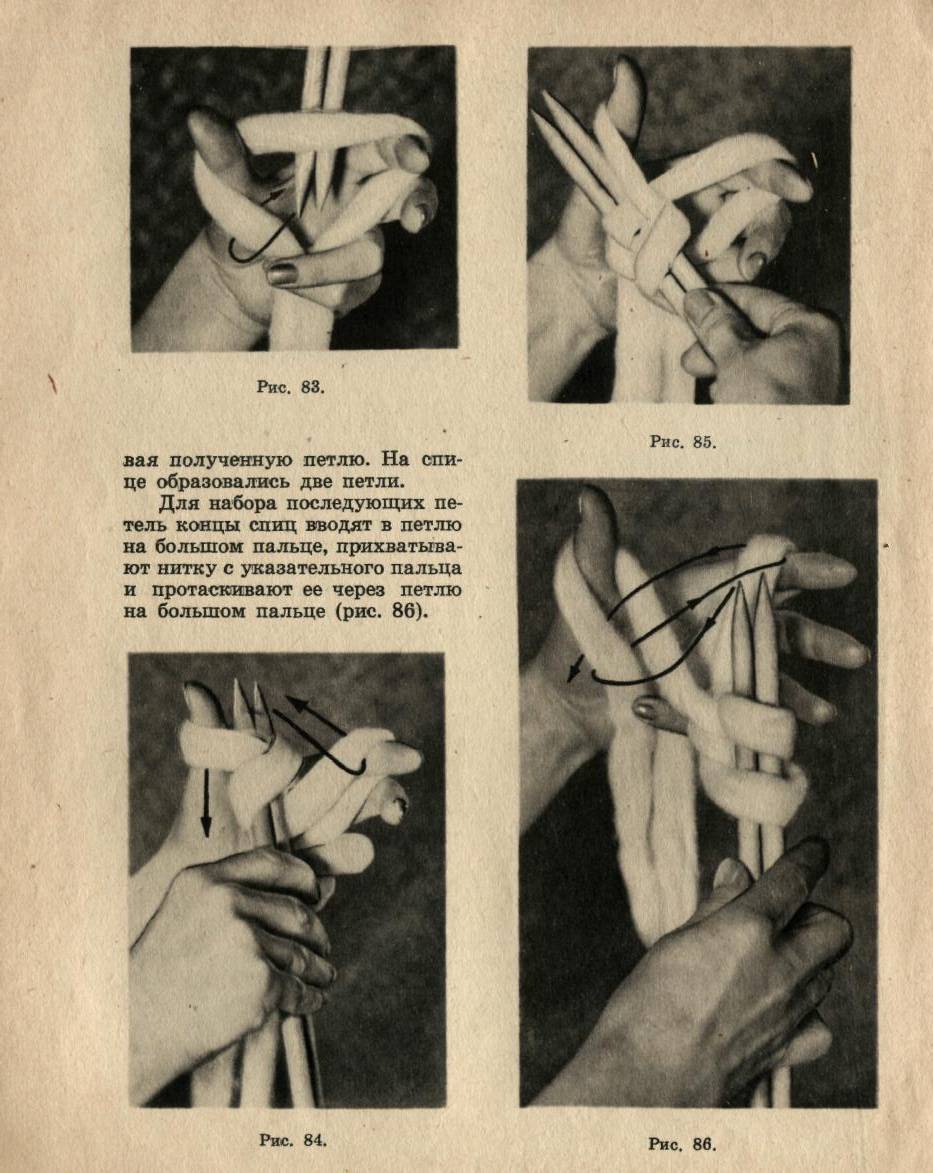 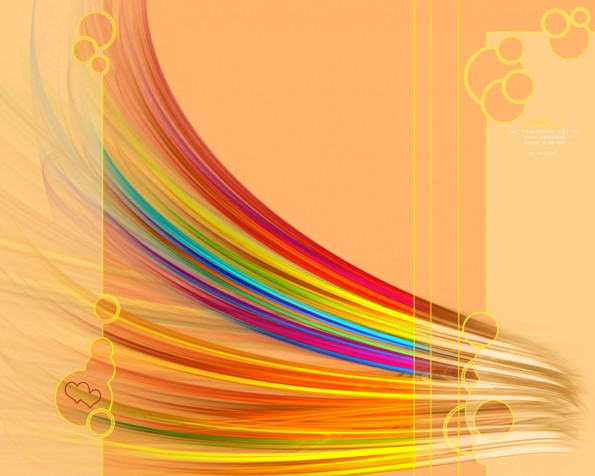 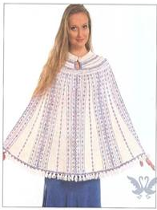 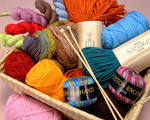 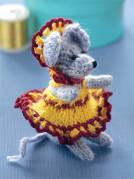 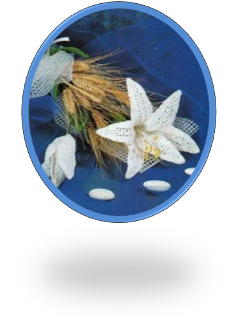 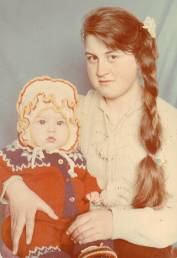 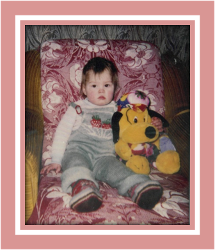 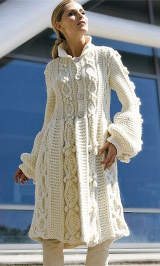 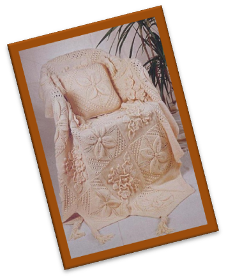 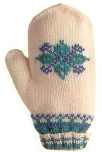 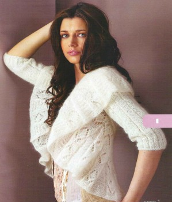 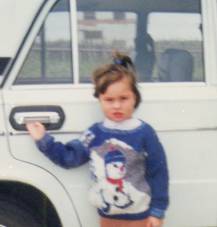 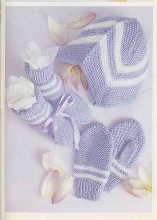 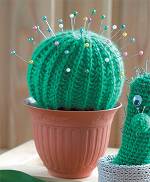 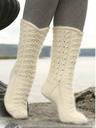 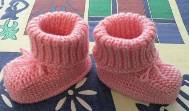 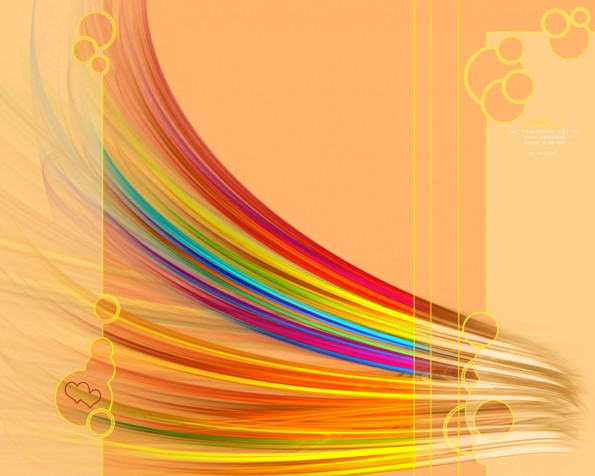 ОСНОВНЫЕ ПЕТЛИ
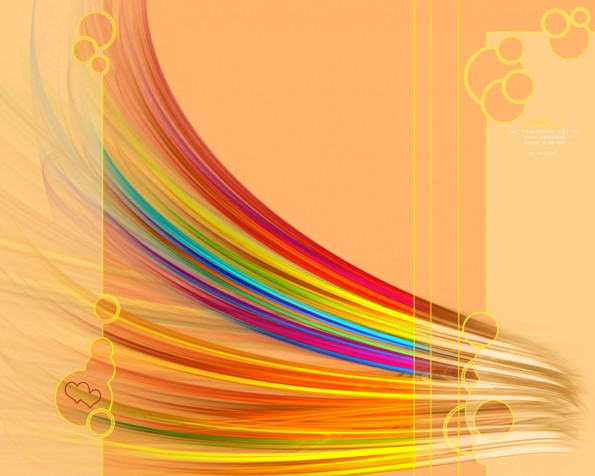 ПЛАТОЧНАЯ ВЯЗЬ
1 способ
Все петли вяжутся лицевыми
2 способ
Все петли вяжутся изнаночными

СВОЙСТВА: среднеустойчивое переплетение, не закручивающееся, средний расход пряжи.

ПРИМЕНЕНИЕ: как отделочные элементы (низ изделия, край воротника, пояс, манжеты)
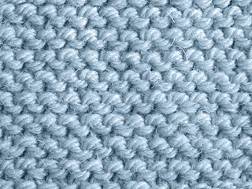 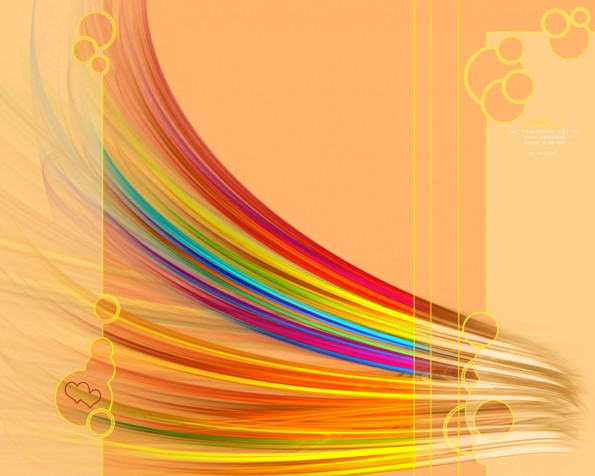 ЛИЦЕВЫЕ ПЕТЛИ
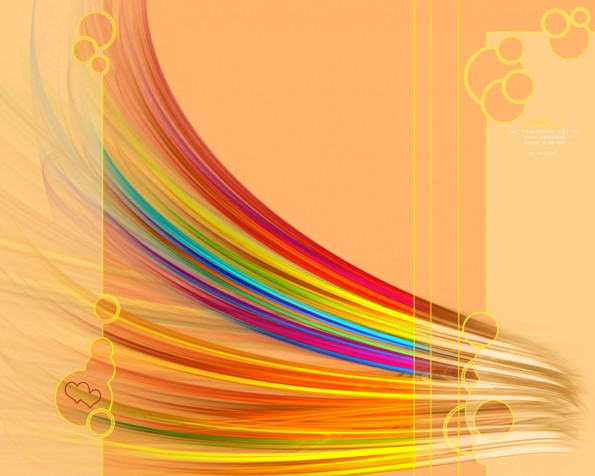 Лицевая петля классическая
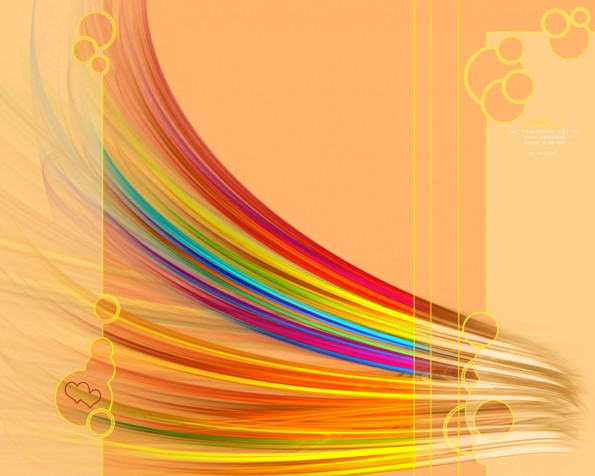 ЛИЦЕВЫЕ ПЕТЛИ
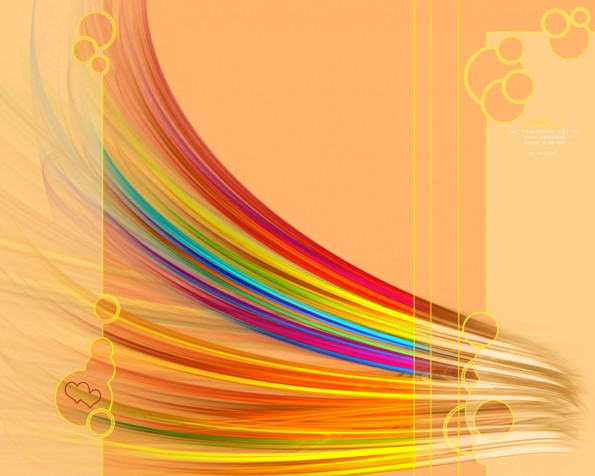 ИЗНАНОЧНЫЕ ПЕТЛИ
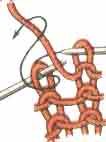 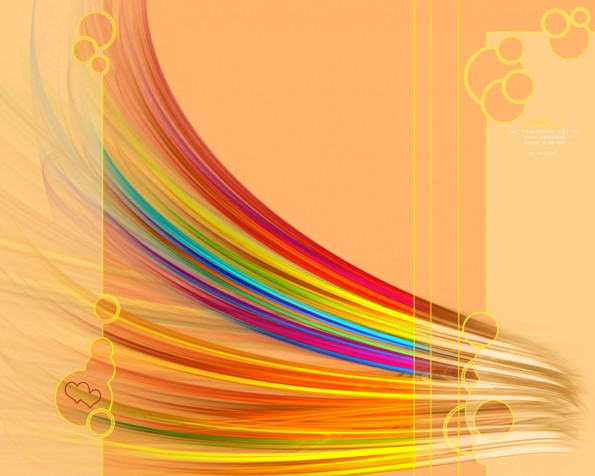 Изнаночная петля
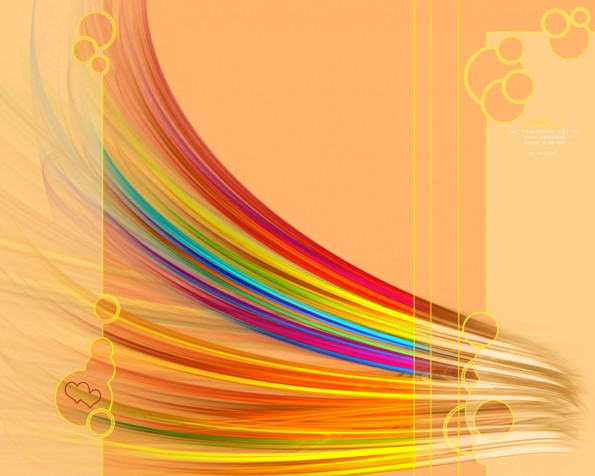 ИЗНАНОЧНЫЕ ПЕТЛИ
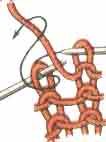 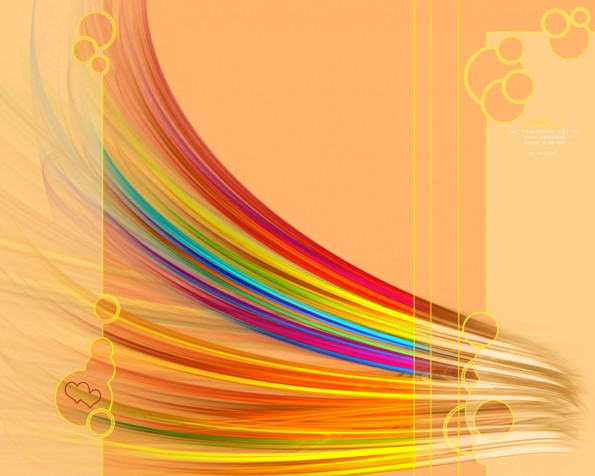 Первая петля ряда всегда снимается на правую спицу не провязанной.
Лицевая  петля провязывается
   за заднюю стенку
Последняя петля ряда провязывается изнаночной.
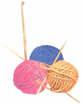 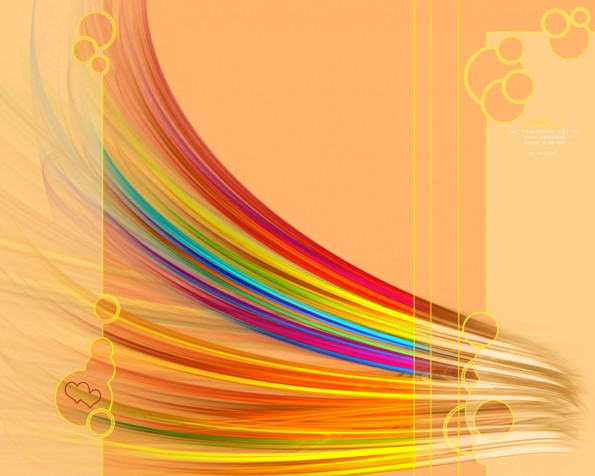 Виды петель
Лицевая петля классическая
Изнаночная петля
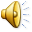 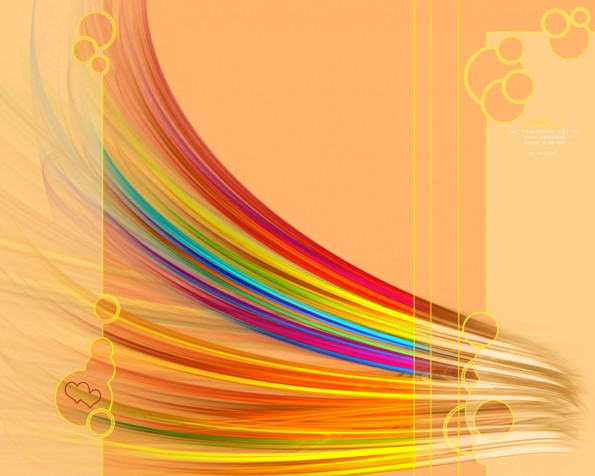 Закрепление:
Какие материалы и инструменты необходимы для ручного вязания?

 Назовите основное правило подбора спиц.

 Расскажите о правилах безопасной работы при вязании.